SOCIAL DEVELOPMENT INTERVENTIONS TOWARDS  TRANSFORMATION OF SOCIAL SERVICES NPOS 



MR. F.P. NETSHIPALE: 
DDG COMMUNITY DEVELOPMENT
15 OCTOBER 2021
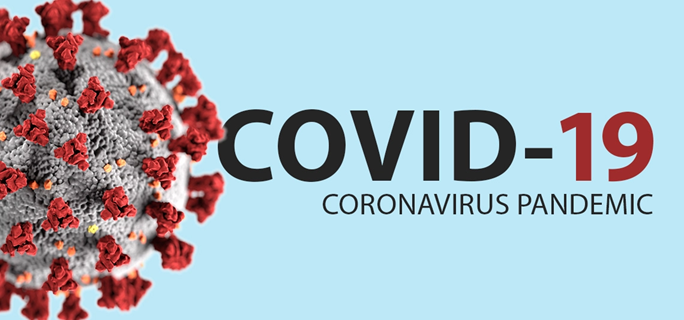 [Speaker Notes: 11111]
Presentation Outline
Purpose
Contextual Background  
DSD Legislative Mandate 
DSD Transformation Interventions for NPOs 
Role of the Department in relation to Transformation
Strategies to address NPO Sector Transformation 
Role of the NPOs In Transformation
Conclusion
Purpose
To share the role of the Department of Social Development in relation to transformation of the Social Services NPOs in South Africa
Contextual Background
The social development sector has a critical role to play in realising transformation by ensuring that it fulfils its constitutional mandate to ensure access to quality developmental social services, prioritising children, older persons, persons with disabilities and those who are most vulnerable. 
However, to ensure equitable access to developmental social services, the sector itself needs to transform so as to be governed by the democratic values and principles enshrined in the Constitution. 
Section 195 of the Constitution sets out the basic values and principles governing public administration in all spheres of government. These values and principles must govern not only the DSD, but all role-players in the social development sector given that they are all involved in providing developmental social services to the public and most are using public funds in the form of transfers. 
The social development sector has an important role to play in realising the objectives of transformation through ensuring all services are aligned to the developmental approach.
DSD Legislative Mandate
The Department of Social Development has a mandate to administer the NPO Act 97 of 1997 as amended.

The Act prescribes the functions of the Department with regards to the Non profit organisations. 

Social development funding policy also prescribes the transformation of the sector ensure equitable service delivery
The constitution od the republic mandate the department to deliver services to all citizens
Transformation in the DSD NPO Sector
Transformation is about  turning around the legacy of  apartheid , equalising  opportunities, building capabilities and making real the vision embodied in the constitution.
Transformation also calls for the establishment of non-sexist, non-racist democratic and prosperous societies.
Transformation vision calls for the use of resources , skills, talent and assets of all south Africans in advancing social justices and addressing historical disparities 
In 1930s a welfare department was established in the then republic of south Africa with its service delivery being the non profit sector or NPOs 
Historically, social services have been the joint responsibility of DSD and the NPO sector and the majority of NPOs were from one sector of our nation
DSD Transformation Interventions for NPOs
The task of creating equal opportunities and building capabilities 	should begin with ensuring that everyone has equal access to basic services
The social development sector has a critical role  to play  in realising transformation  by ensuring  that  it fulfils its constitutional mandate
DSD developed the Sector Funding Policy - with Transformation as one of the key elements of the Policy. 
This initiative is an attempt towards realising the NPO Act objective which seeks to create an enabling environment for all NPOs to flourish and to address transformation imperatives. 
The Sector Funding Policy further aims to address the shortcomings of the previous Policy as well as to issues related to the management and payment of transfers to entities involved in the provision of developmental social services
The department has an important role to play in realising the objectives of transformation. 
In reviewing the funding policy, transformation of the sector is one of the key focus areas that are addressed in the implementation of the policy.
DSD Sector Funding Policy as instrument for Transformation of the Social Sector NPOs
The Sector Funding Policy aims to:
Facilitate the equitable provision of developmental social services to all people who need them, prioritising people who are most vulnerable, and specifically expanding access in poor, underserved informal settlements and rural areas.

Promote transformation through aligning social services to the developmental approach, expanding equitable access by working with a wider range of entities, promoting organisational transformation, capacity building and creating training and mentoring opportunities for new and emerging entities.

Build relationships between government and other role-players in the social development sector that are socially equitable, financially viable, structurally efficient and effective in delivering, and aimed at extending access to developmental social services.
DSD Strategies to address Sector Transformation in the Social Services NPO
DSD Strategies to address Sector Transformation in the Social Services NPOs
DSD Strategies to address Sector Transformation in the Social Services NPOs
DSD Strategies to address Sector Transformation in the Social Services NPOs
Role of the NPOs in Transformation
Equally, the NPO sector has a role to play in addressing transformation imperatives. 
As the NPOs partner with the department to deliver a range of social services on behalf of the department, the following are some of the interventions they need to apply in order to comply with the transformation agenda.
Conclusion
The work of the NPO Sector is a humanitarian and charity work aimed to assist the society to achieve development goals in the Constitution and National Development Plan.
This requires commitment, dedication, accountability, and continuous exploration of creative and innovative ways of executing their mandate in a manner that is beneficial to targeted communities. 
Transformation is one aspect that requires all the concerned parties to come together and work towards improving the current conditions. 
It is on this basis that all concerned parties should come together and have meaningful engagements that will maximise transformational impact and improve the current conditions.